Модуль: «Основы мировых религиозных культур»Класс: 4Тема: История религий в России
Составитель: Сидорова Ирина Юрьевна,
учитель начальных классов,
г.Асбест,  Лицей № 9
Язычество
После Полоцка князь Владимир двинул свои полки на Киев. Он взял верх над братом Ярополком, принявшим смерть от мечей варяжских наемников. И стал Владимир с 980 года великим князем Киевским – главою над всею Русью…
        Князь был язычником, как и древние предки он поклонялся богам славянского пантеона.
.
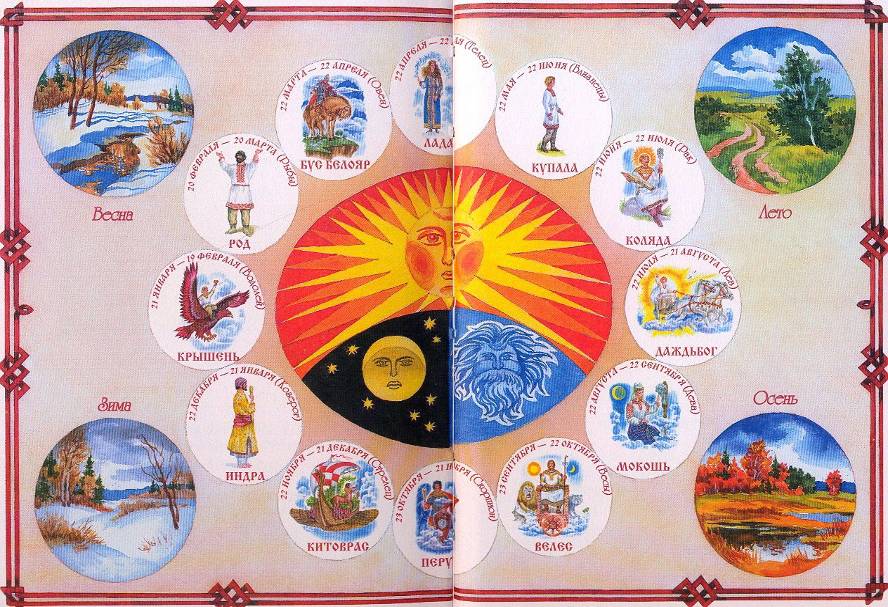 календарь
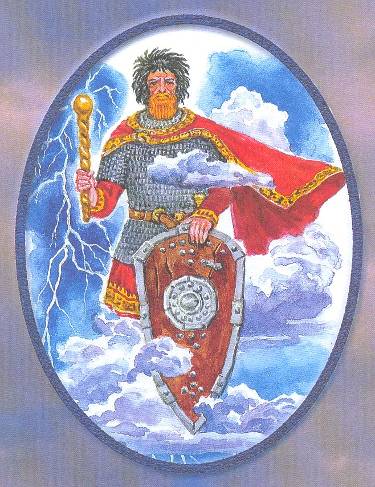 Перун
Овсень
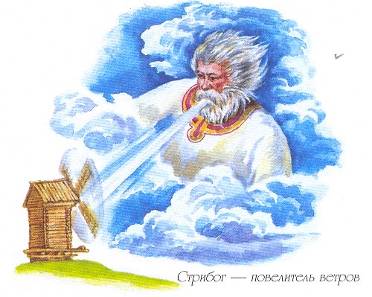 Дажьбог
Стрибог
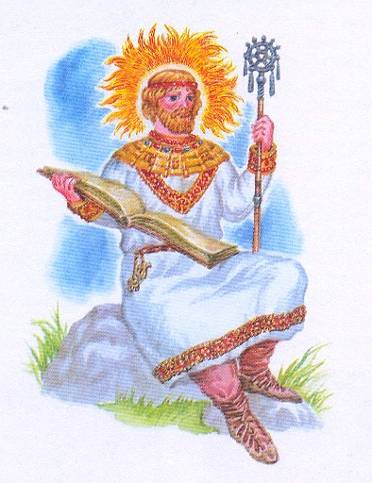 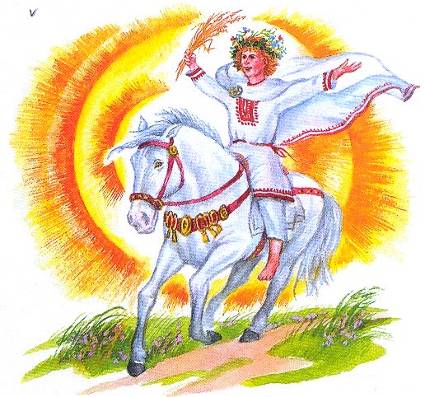 Коляда
Ярило
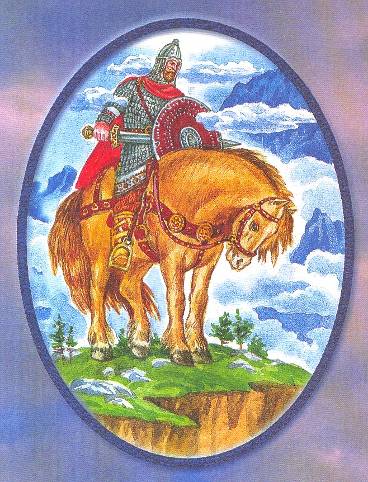 Мокошь
Святогор
Выбор веры князем Владимиром
Стали снаряжаться в стольный град Киев проповедники из разных стран. Каждый свою веру хвалит… Приходили к нему волжские булгары магометанской веры, немцы – посланцы Папы Римского, хазары, последователи иудейской веры. 
          Прислали  к Владимиру и византийцы своего философа. Поведал он князю о христианской вере и объяснил ему все Священное Писание. В заключение  рассказал о Втором Пришествии Господа, о Страшном Суде и воскрешении всех умерших.
Показал философ князю златотканую икону Страшного Суда. Увидел Владимир сонм праведников, стоящих в сияющих одеяниях по правую сторону Спасителя, которые наследуют вечное блаженство, и грешников, стоящих по левую сторону, которым уготованы вечные муки ада.
Хорошо тем, кто справа, и горе тем, кто слева, - вздохнул князь.
- Если хочешь быть с праведниками, то крестись, - сказал философ.
     Запала эта мысль глубоко в сердце князя. Захотелось ему последовать за Христом, быть среди людей в светлых одеждах, которые свидетельствовали о светлой их жизни.
Выбор веры
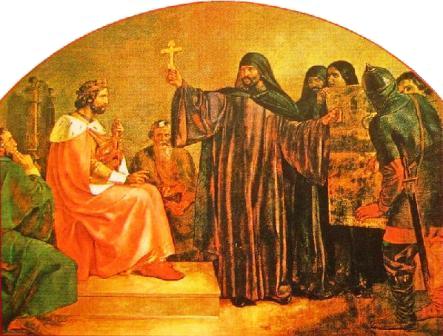 Русские послы, побывавшие в Константинополе, окончательно убедили князя в  выборе Православной веры. 
Служба у греков лучше, чем в других странах. 
Когда греки ввели нас в то место, где они служат Богу своему, мы не знали, на небе ли мы или на земле, -  рассказывали послы князю, - ибо нет на земле такого зрелища и красоты такой
Выбор веры князем Владимиром
Не можем мы забыть того, что видели и слышали, ибо каждый человек, если вкусит сладкого, не возьмет потом горького. Так и мы не хотим уже прибывать в язычестве.
 Если бы вера греческая не была бы так хороша, то не приняла бы ее бабка твоя, великая княгиня Ольга, а она была мудрейшей из всех людей, - согласились и бояре.
        Так великий князь Владимир решил принять от византийцев Христову веру.
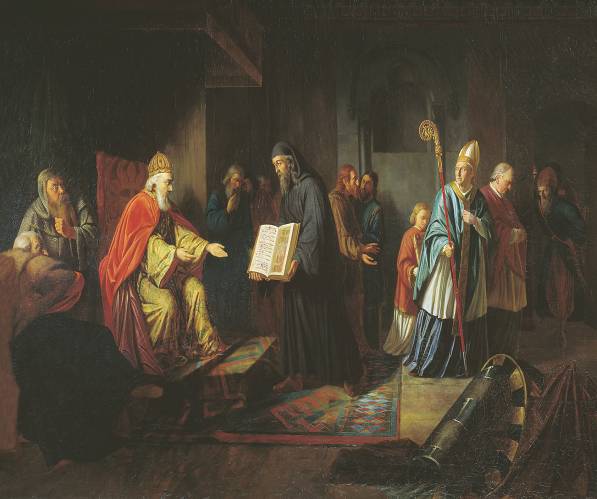 Когда греки ввели нас в то место, где они служат Богу своему, мы не знали, на небе ли мы или на земле.
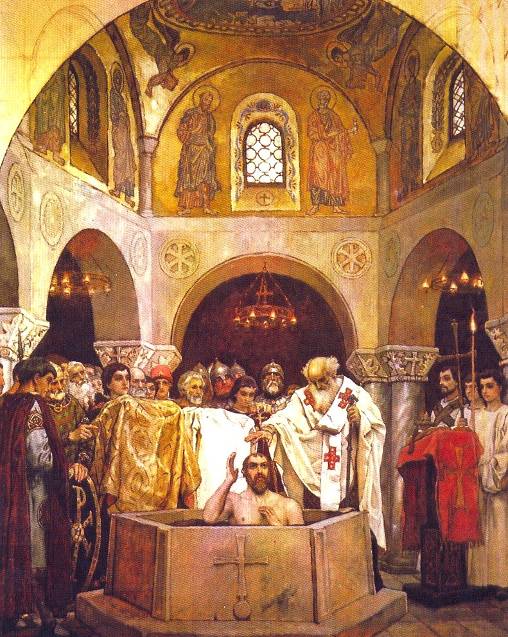 В таинстве Крещения великий князь Владимир получил имя Василий, что в переводе обозначает «царственный».
          После Крещения великий князь обручился со своей невестой, а спустя несколько дней состоялось венчание.
Принятие Владимиром христианского имени
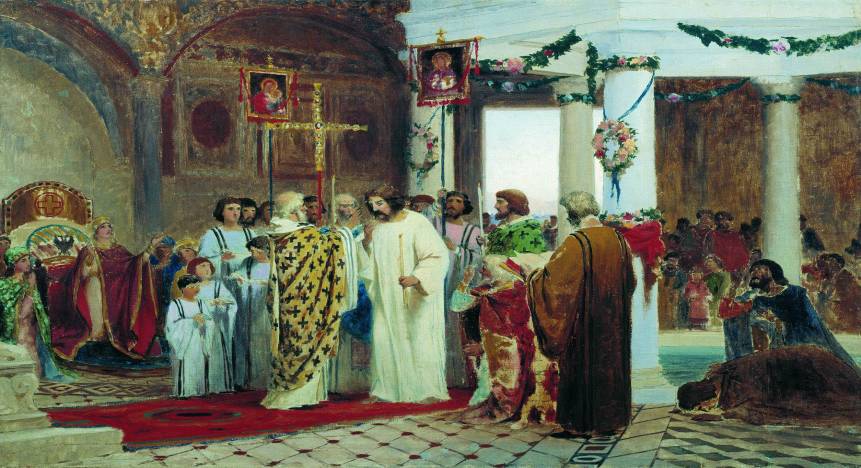 Крещение киевлян
Великий князь Владимир 28 лет прожил во Святом Крещении. Он именуется Русской Православной Церковью равноапостольным святым. Своей глубокой верой и решимостью святой князь привел ко Христу многочисленный русский народ. Святая Православная вера сделала этот народ единым, а державу – великой!
          И ныне образ святого князя Владимира призывает народы некогда единой Руси объединиться под покровом Православной Церкви.
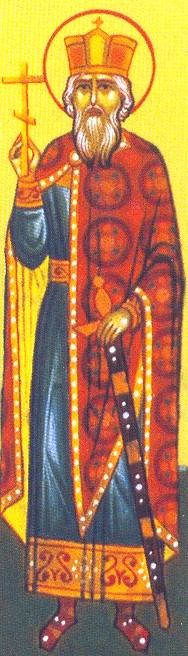 Назад
Братья Кирилл и Мефодий
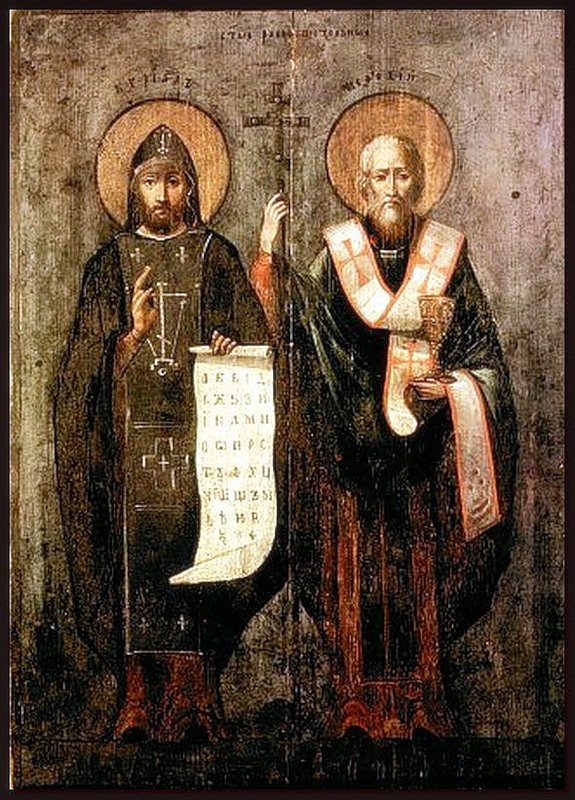 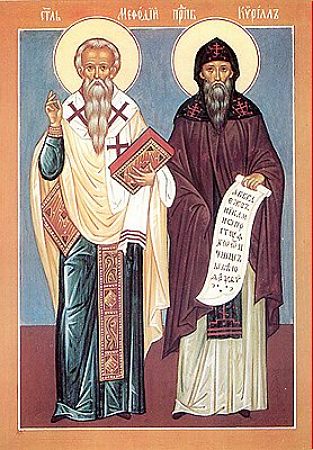 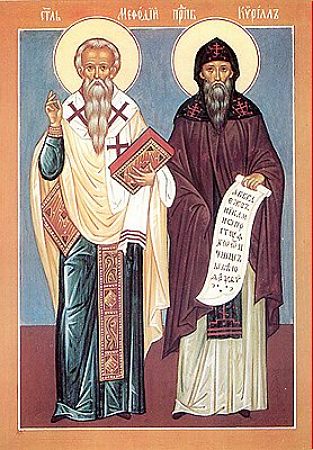 Памятник Кириллу и Мефодию
Алфавит, 
который создали братья
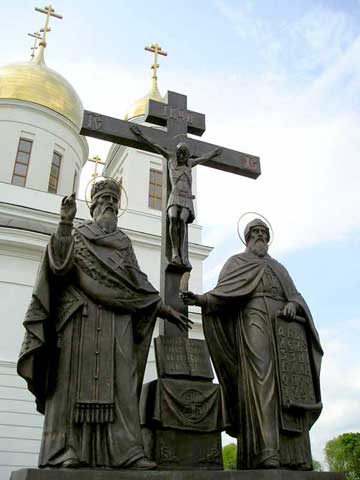 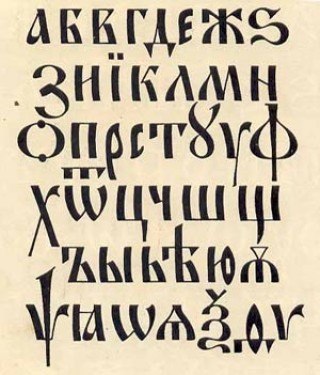 Софийский собор в Киеве
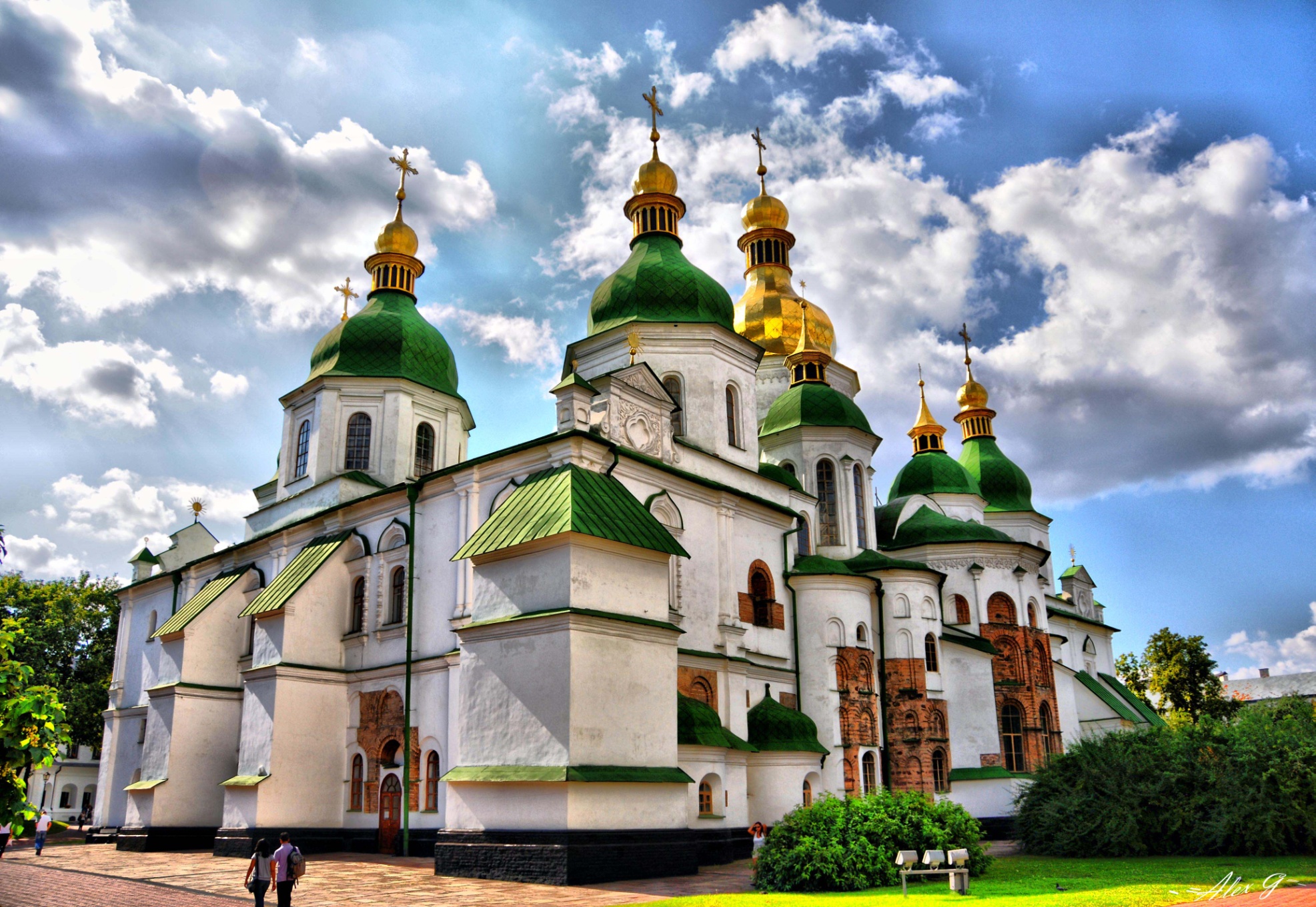 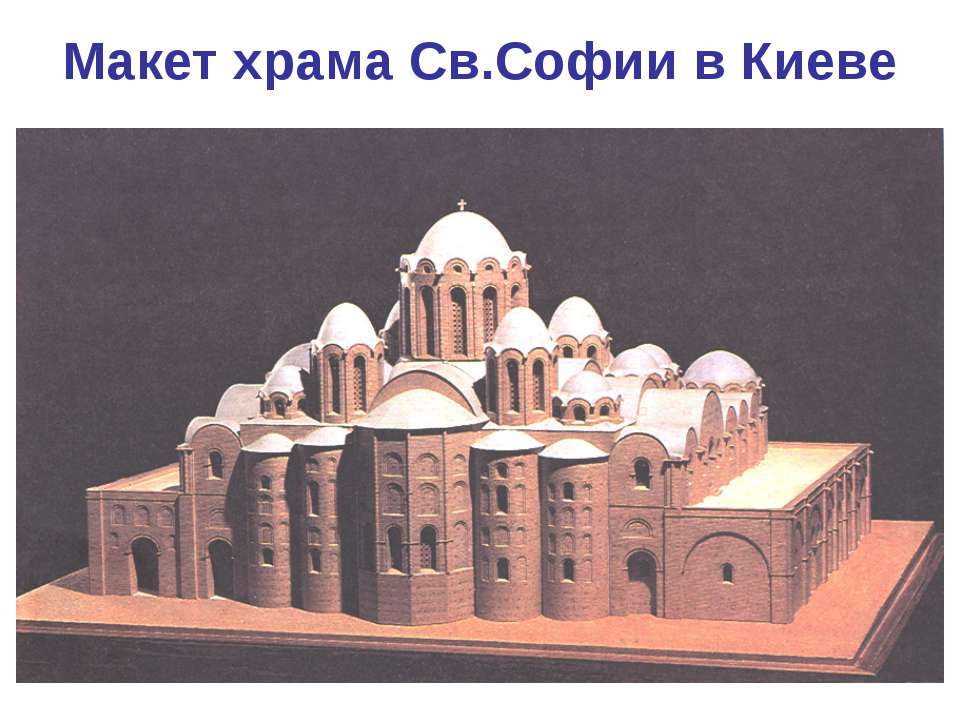 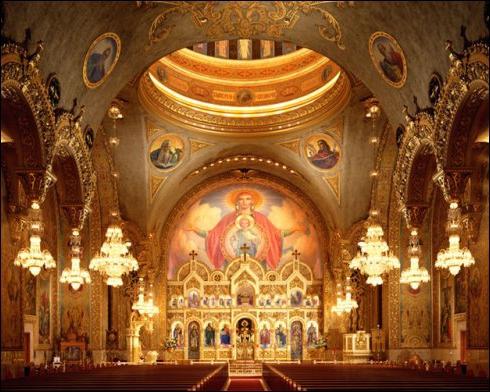 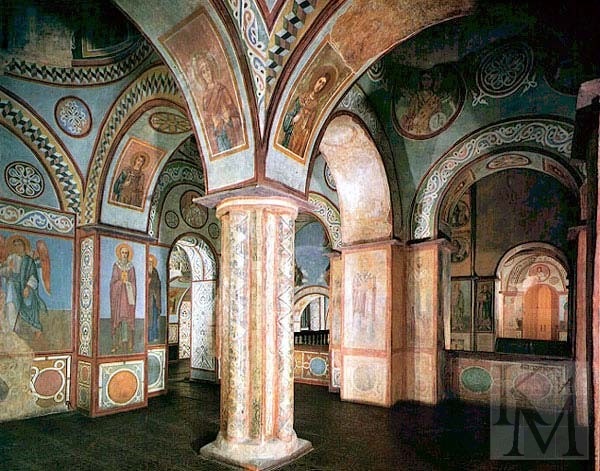 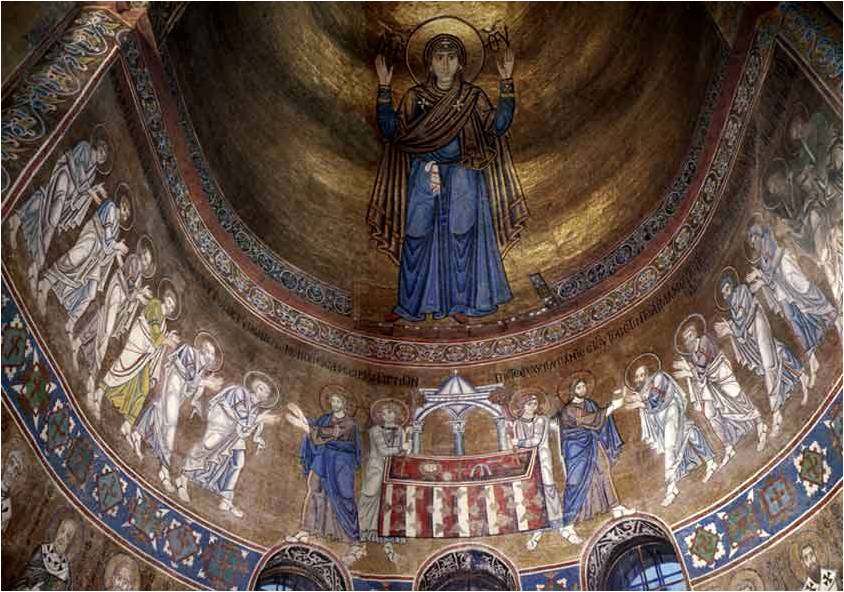 Софийский собор в Новгороде
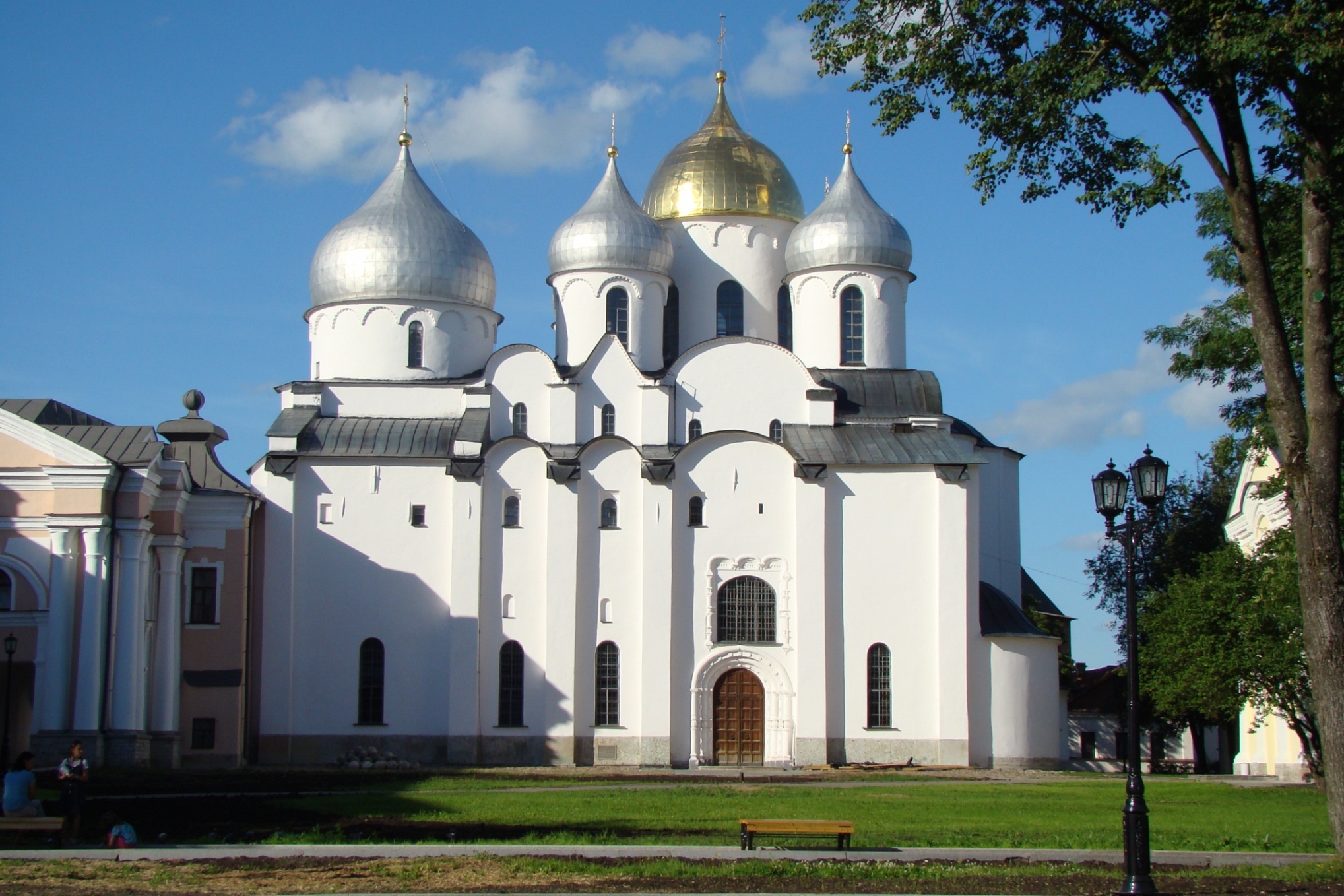 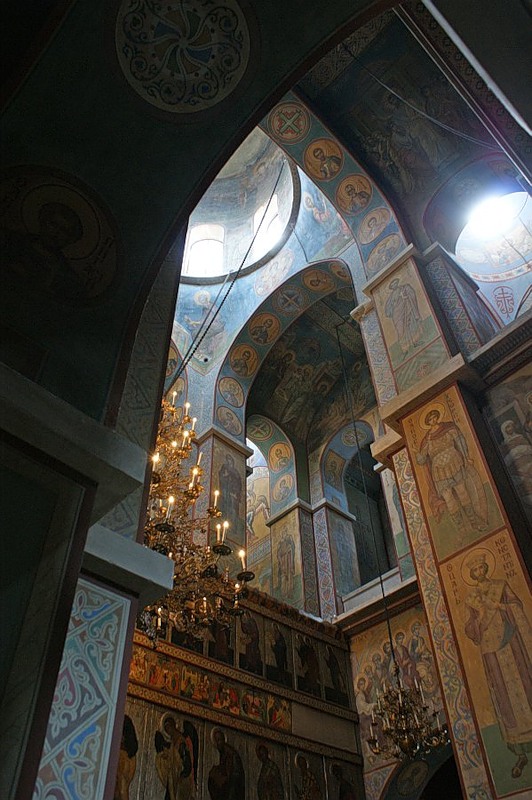 Монголы - воины
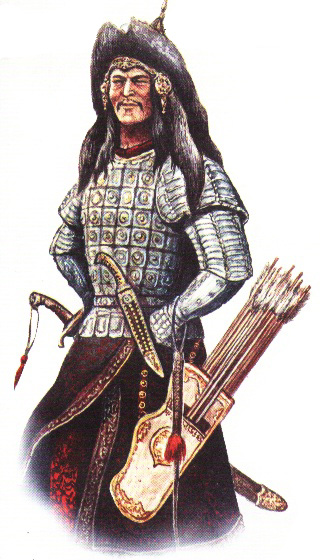 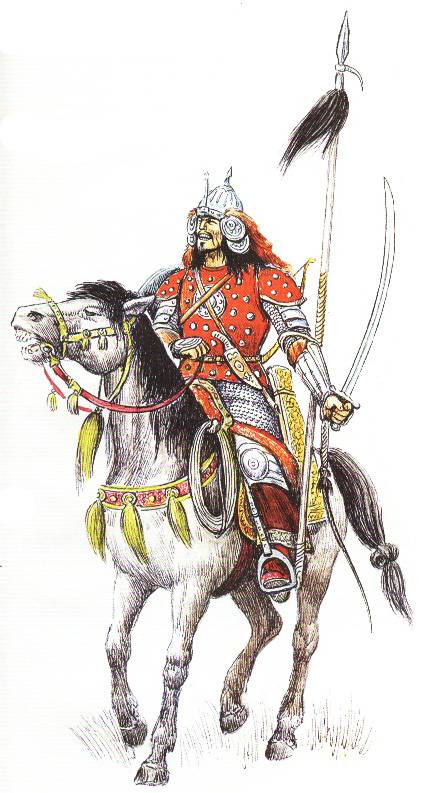 Чингисхан
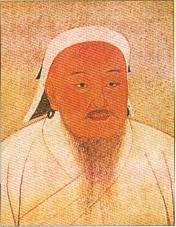 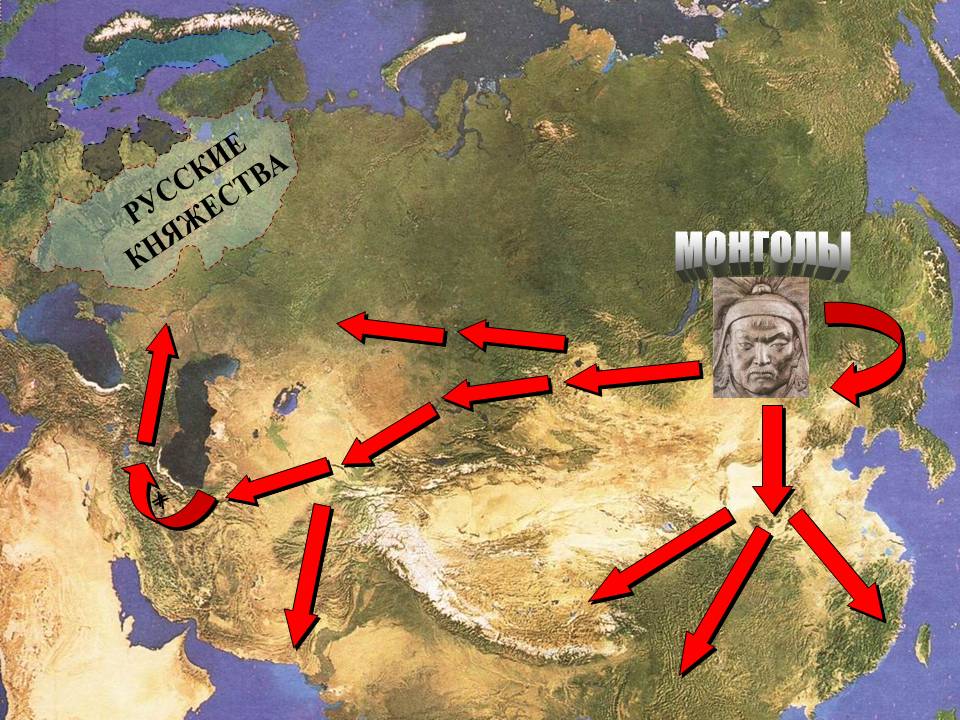 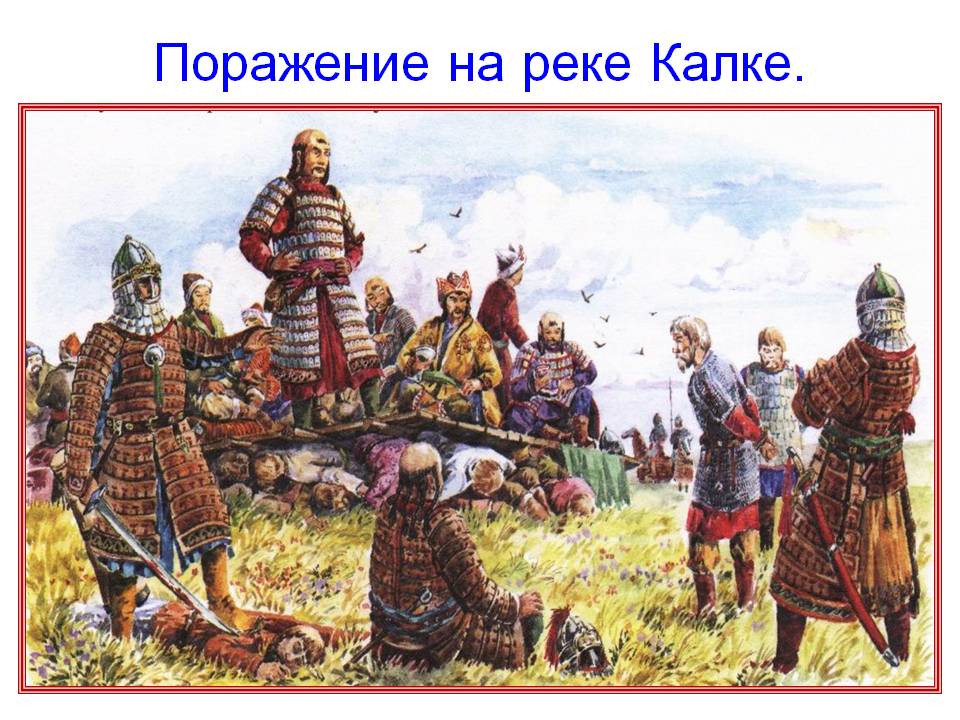 Митрополит Алексий
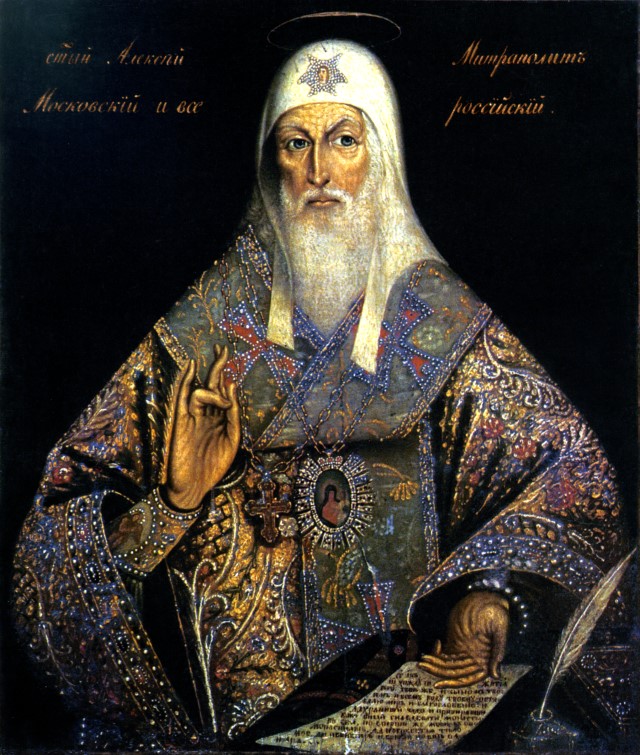 Сергий Радонежский
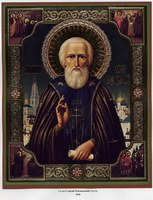 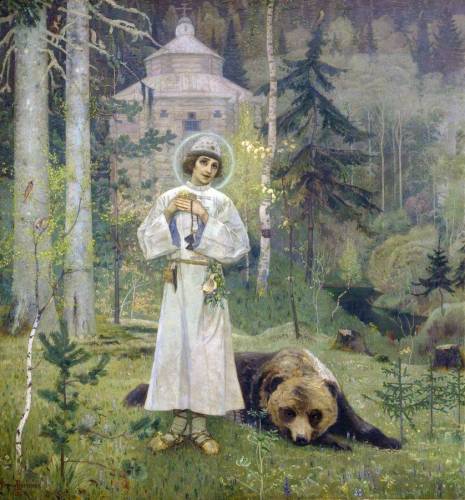 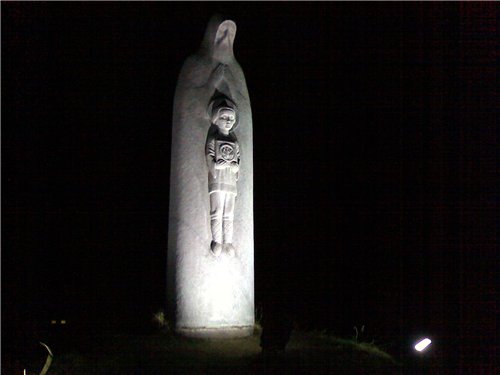 Троице-Сергиева лавра
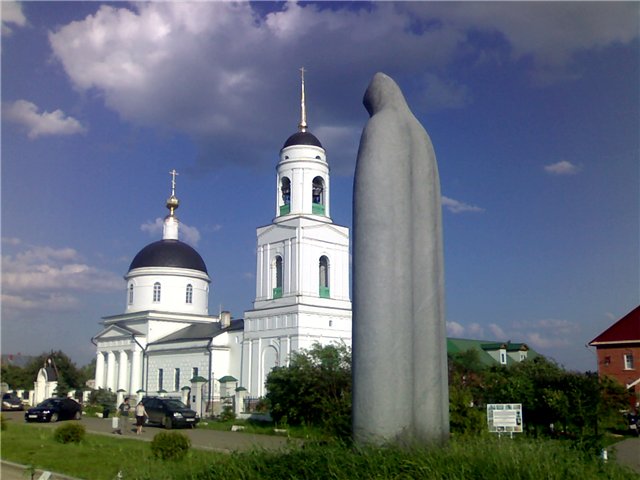 Троице-Сергиева лавра
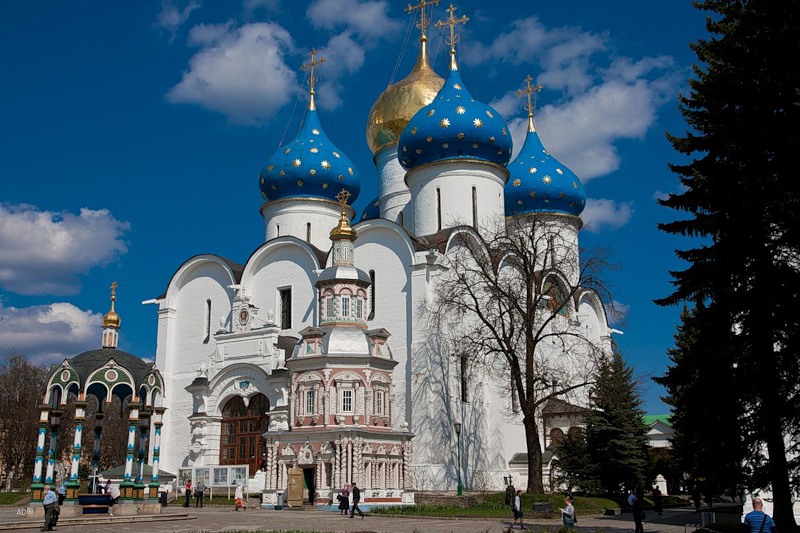 Троице-Сергиева лавра
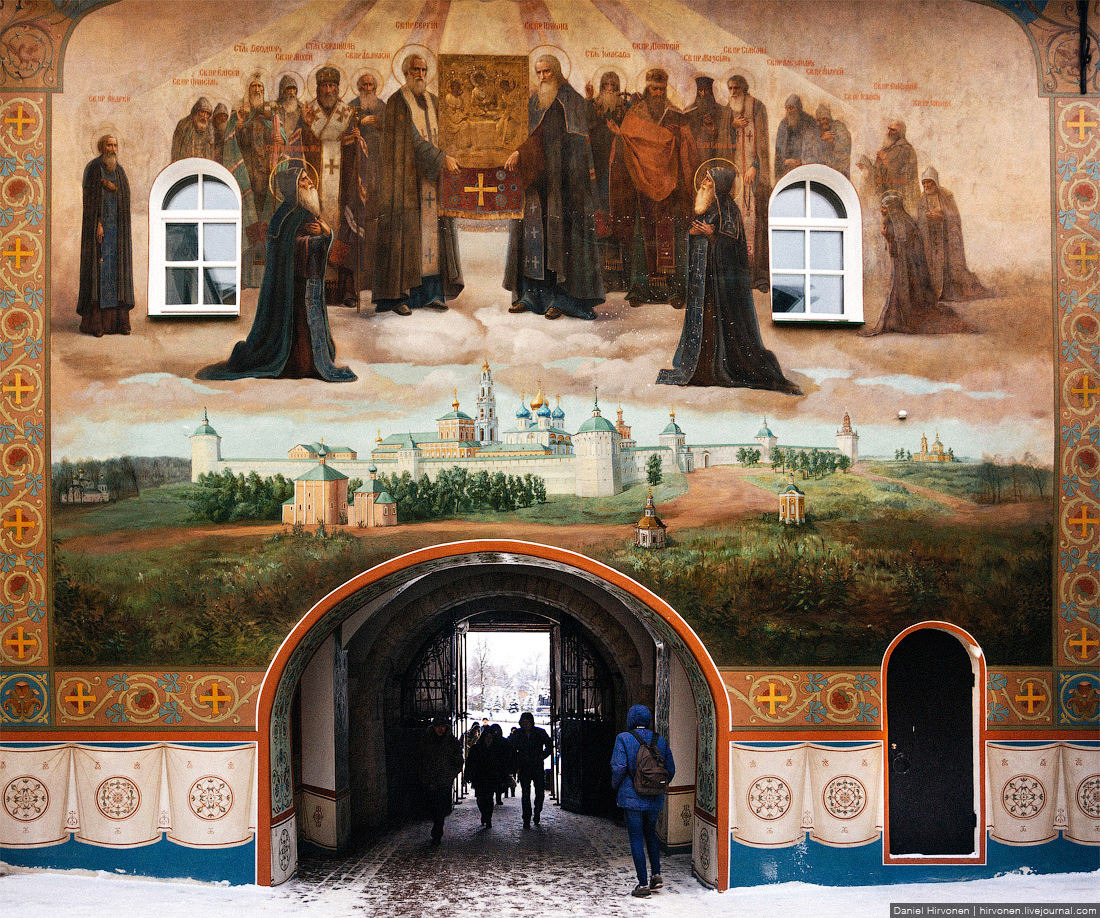 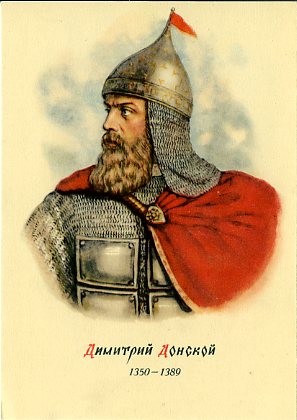 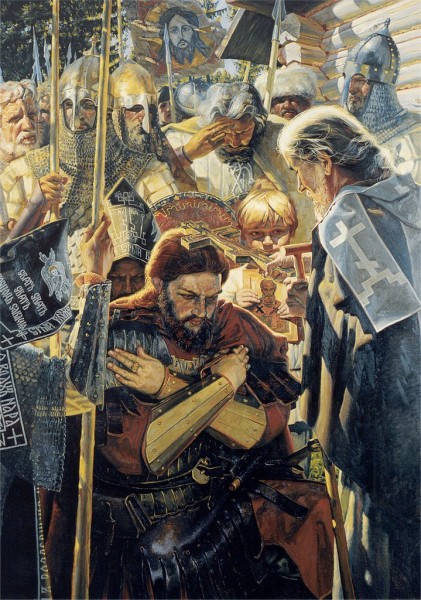 Сергий Радонежский 
благословляет 
Дмитрия Донского 
перед битвой
на Куликовом поле
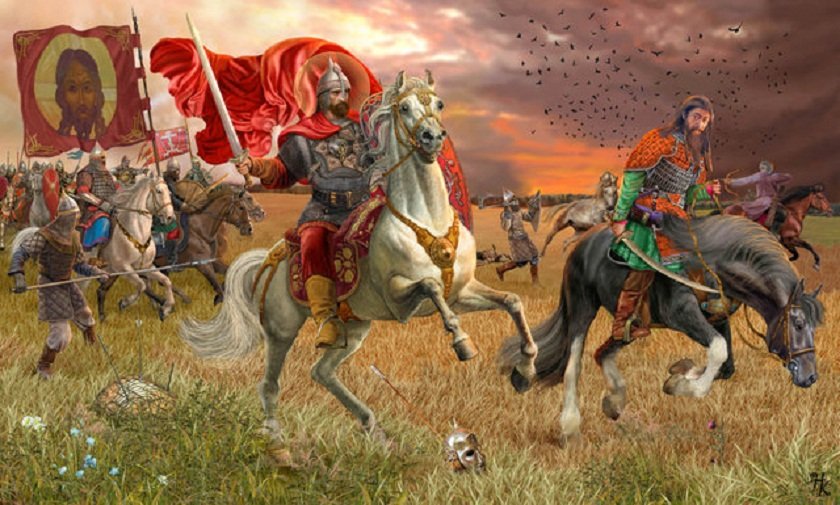 Памятник  патриарху Гермогену
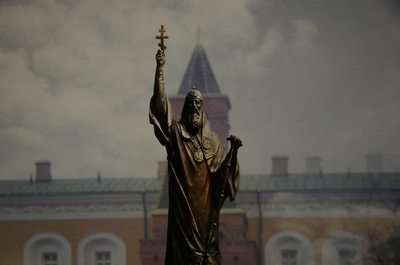 Кузьма Минин и Дмитрий Пожарский
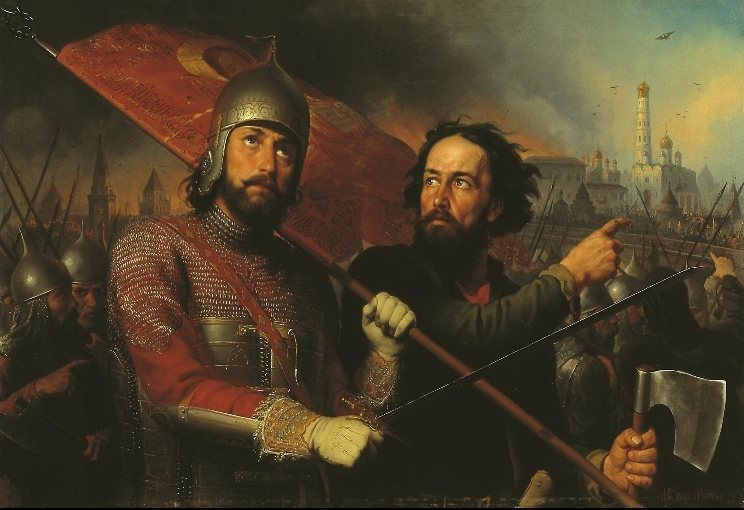 Казанский собор на Красной площади
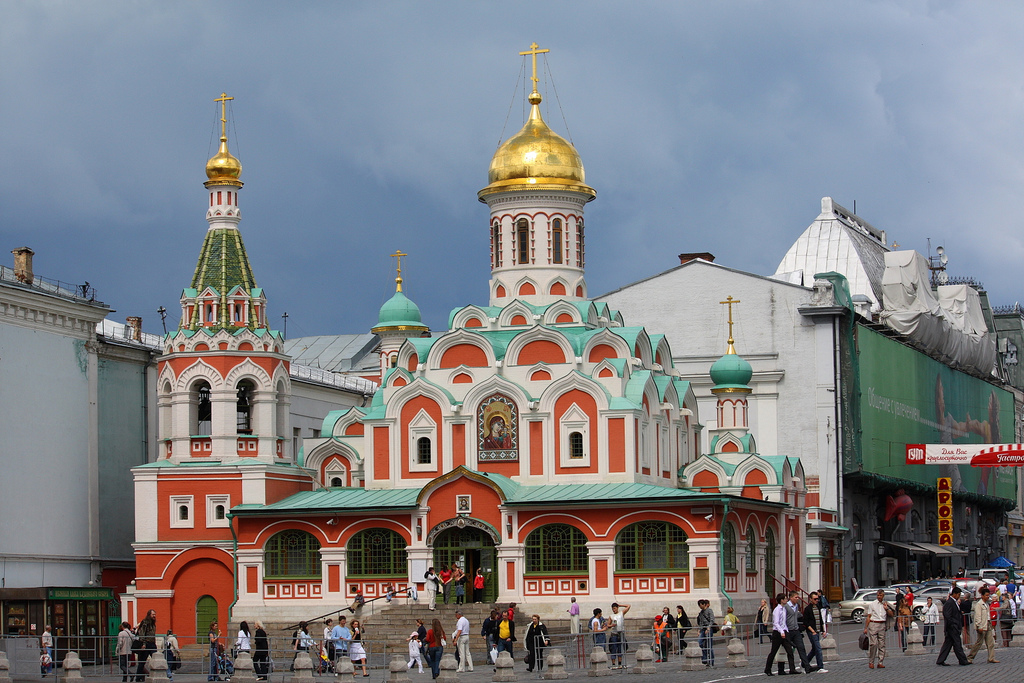 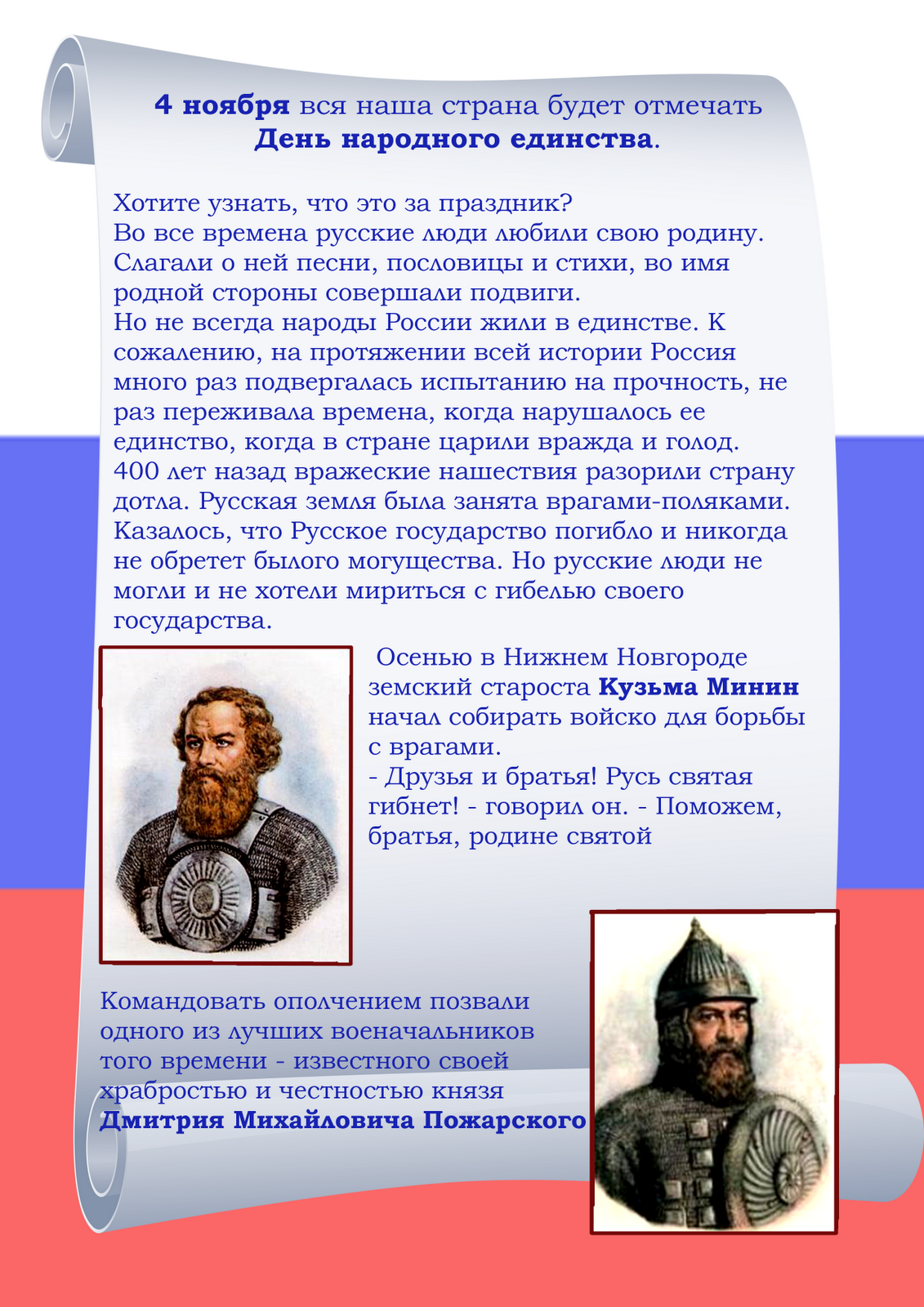 Петр I
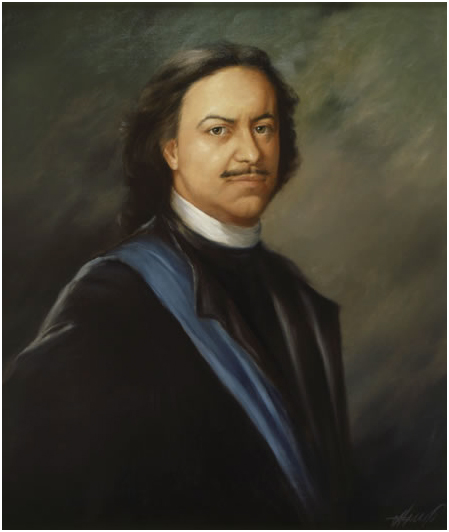 Октябрьская революция
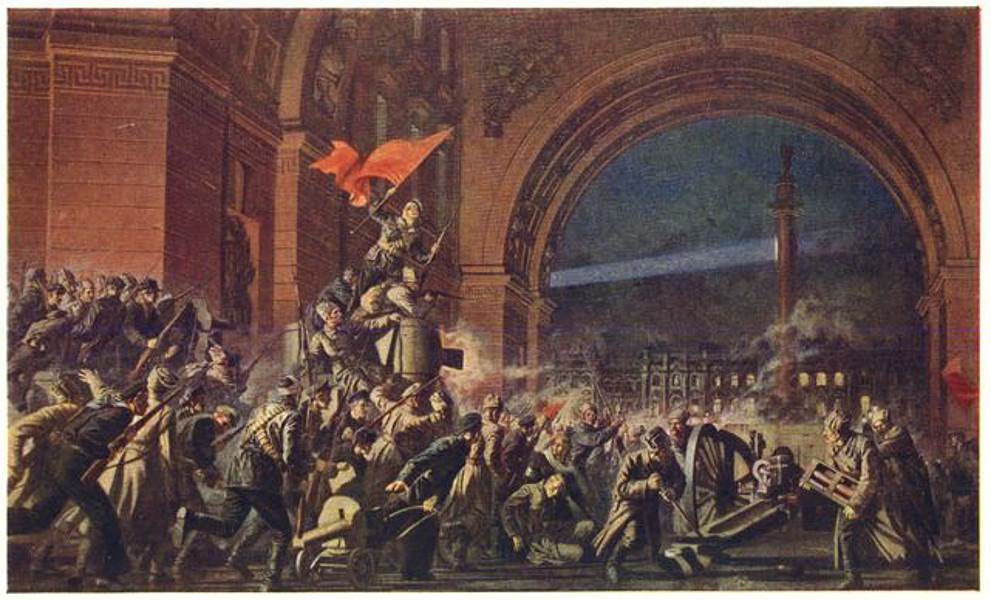 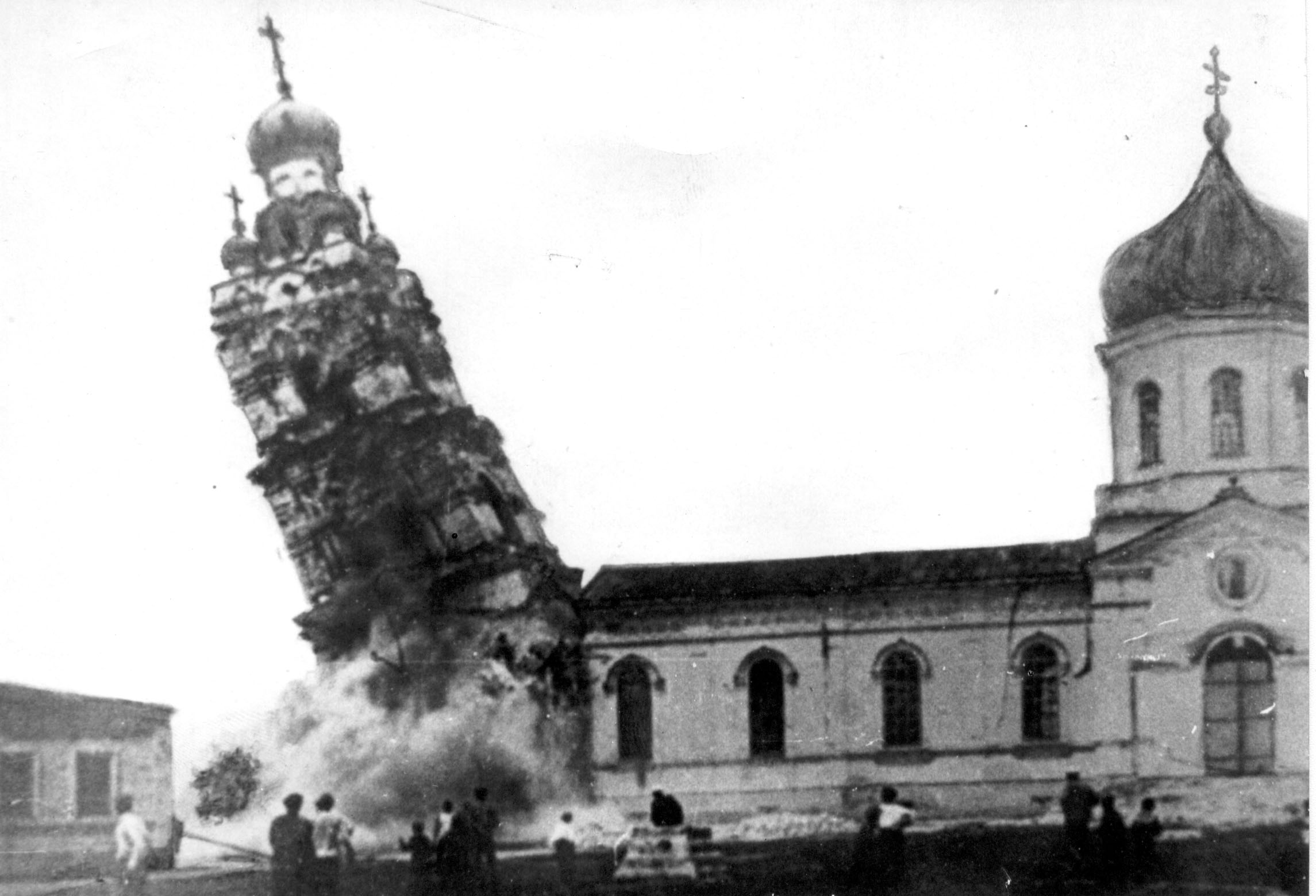 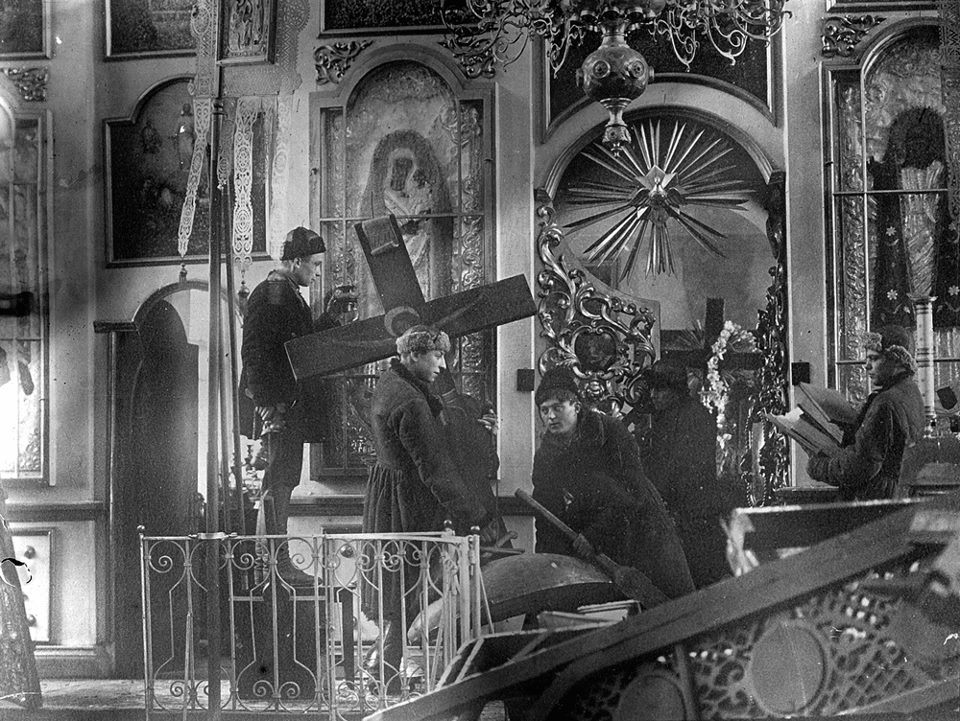 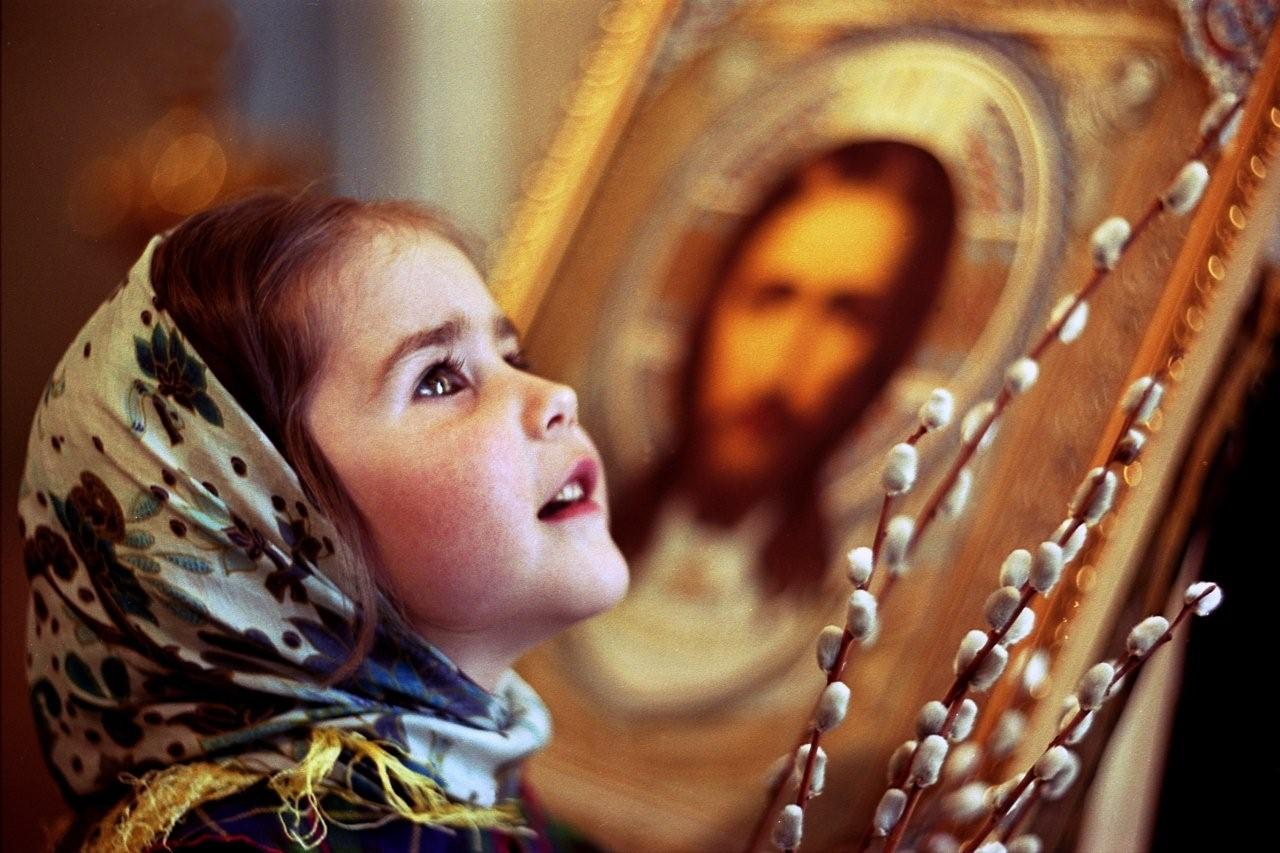 Спасибо за внимание!